Királyi házak és botrányaik 1900-tól napjainkig
Ronczyk Anna
Botrányok akkor és most
Középkorban
 Vallási botrányok
Szeretők tartása, fattyak születése
Tiltott szerelmek, nem rangbeli szerelem

1900-tól
Szerelem vagy trón?
Szerelmi viszonyok, szeretők
Az angol királyi ház botrányai
VI. György és Edward
Születési sorrend
Trón: Edwardé lenne
Szerelem szerepe
Edward botrányos élete,
Szeretők
Wallis és Edward
Az angol királyi ház botrányai
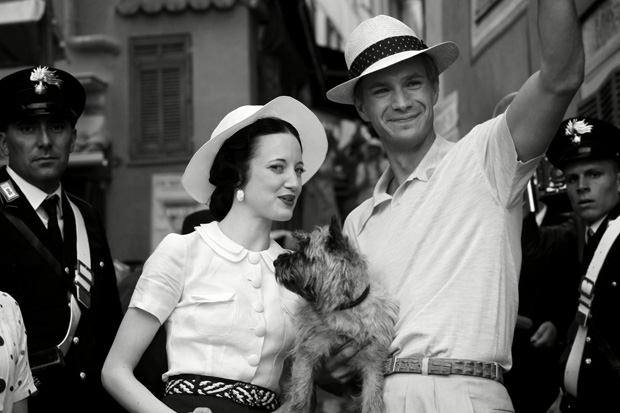 Wallis és Edward
Wallis férjes asszony
Válást nem nézték jó szemmel
Királyi család megtiltotta, hogy Edward Wallist a királyi palotába vigye
A párt megfigyelte a titkosszolgálat
V. György halála          Edward lett a király, így már senki se állíthatta meg Wallissal való szerelmüket.
Fényűző, botrányos élet királyként
Wallis válása folyamatban, a koronázás kitűzve
Az angol királyi ház botrányai
A brit nép felháborodott, Wallis Franciaországba menekült
Wallis arra kéri Edwardot, hogy szakítson vele, és tarsa meg a trónt
Edward a szerelmet választja, lemond a koronáról
VI. György kerül a trónra, de VI. György nem volt királynak nevelve
Házasságából született a jelenlegi királynő, II. Erzsébet.
Az angol királyi ház botrányai
Margit hercegnő
Margit II. Erzsébet húga volt
Szerencsétlen élet
Peter Townsenddel való kapcsolat
A család nem támogatta 
A királynő Belgiumba küldte Townsendet, hogy fékezze a románcot
Nem volt hatása, a románc ott folytatódott, ahol abbamaradt
Margit és Townsend szakítanak,
Margit nem mond le hercegnői kiváltságairól
Züllő, botrányos élet a továbbiakban
Az angol királyi ház botrányai
Dohányzás, partik, alkohol
Egészsége rohamosan romlott
Towmsend látogatta őt
Lelkileg is beteg volt
Halál
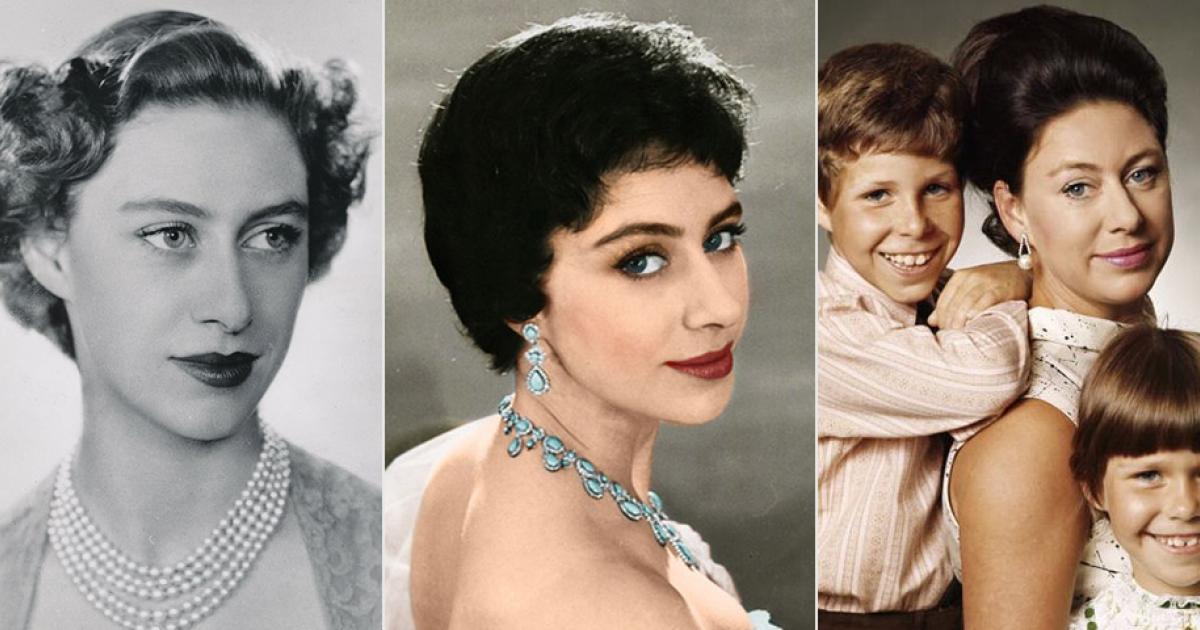 Az angol királyi ház botrányai
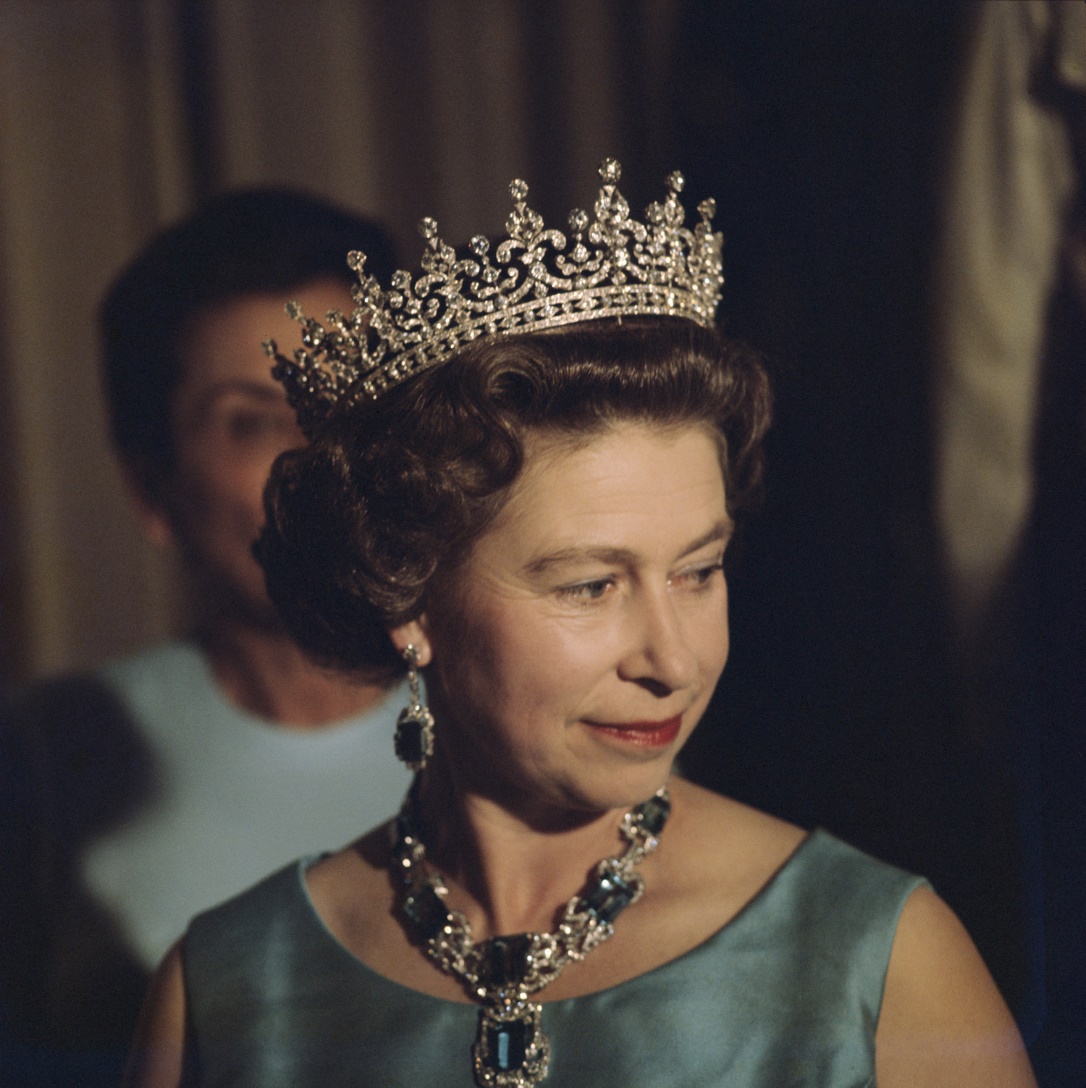 II. Erzsébet királynő
Saját férjét választotta meg
Az angol királyi ház botrányai
Diana
Fiatalkori  házasságkötés Károllyal
Károly volt barátnője, Kamilla még mindigképben van
Diana és Károly kapcsolata kezd kihűlni
Az angol nép nem kedvelte Kamillát
Válás bejelentése
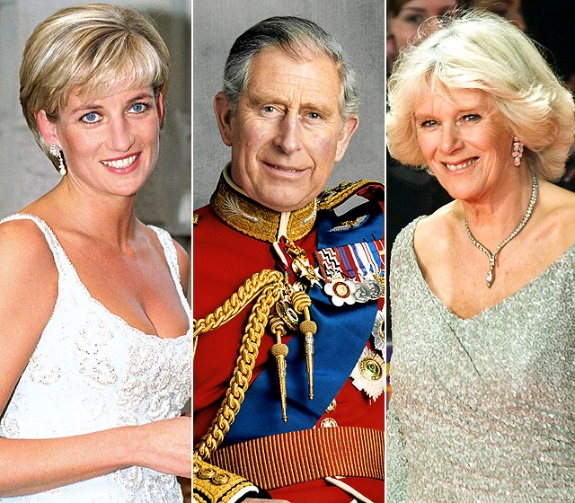 Az angol királyi ház botrányai
Dianát mindenhova követték a paparazzik
Nem volt nyugtuk
Pihenés, elutaztak a Francia riviérára egy tehetős üzletember fiával
Külföldön is paparazzik követték
Párizsban egy hotelből akartak kimenekülni, aminek autós üldözés lett a vége
Diana meghalt az autóbalesetben
Egész Anglia gyászol
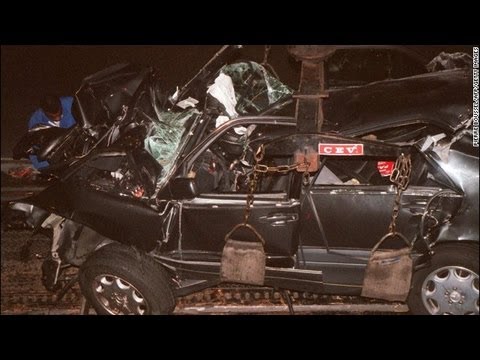 Az angol királyi ház botrányai
Vilmos és Harry herceg
Bulik
Mértéktartás hiánya
Harry nácinak öltözött
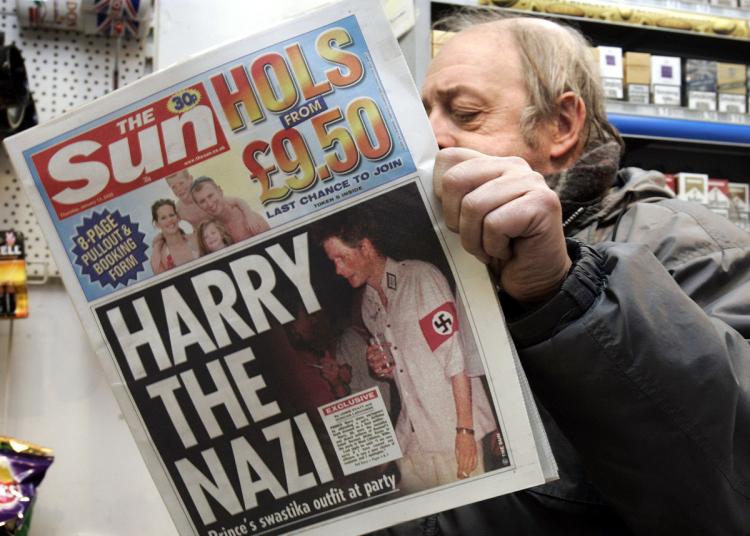 Forrásjegyzék
Brenda Ralph Lewis – Anglia királyai és királynői – gyilkosság, árulás és házasságtörés 1066-tól napjainkig
[2] Valner Marietta (2007): Az angol király család legnagyobb botrányai -http://www.femina.hu/vilagsztar/kiralyicsaladFemina.hu – Letöltve: 2017. 03.20.
[3] Zoratti Adrienn (2015): Egy házasság, amire 35 évig vártak – 10 fotó a 10 éve házas Károly hercegről és Kamilla hercegnéről http://www.nlcafe.hu/sztarok/20150409/karoly-herceg-kamilla-hazassag/Nlcafe.hu – Letöltve: 2017. 03. 20.
Ábrajegyzék:
1.: https://68.media.tumblr.com/ad809399dccc8b17bd9c7b2eb4f410dd/tumblr_mf2x7iARV11qgyjeoo1_1280.jpg
2.: https://www.femcafe.hu/sites/default/files/styles/fb_landscape/public/images2016/cikkek/margithercegno_pinterest_com_980x480.jpg
3,: http://nlc.p3k.hu/data/cikk/18/171876/7.jpg
4.:  https://s-media-cache-ak0.pinimg.com/originals/e4/ef/dc/e4efdcbdbe5b6624d12711f18ea009aa.jpg
5.:https://i.ytimg.com/vi/9kgZSNnghfk/hqdefault.jpg
6.: http://www.nydailynews.com/entertainment/gossip/prince-harry-overcame-nazi-outfit-flap-article-1.2727032
Köszönöm a figyelmet!